Eiropas Savienības programma izglītības, mācību, jaunatnes un sporta jomā 2014 – 2020
2017.gada 25.janvārī
Izglītības un zinātnes ministrija
Par Erasmus+
Erasmus+ ir Eiropas Savienības programma izglītības, mācību, jaunatnes un sporta jomās laikposmam no 2014. līdz 2020.gadam
Mērķis:
palielināt izglītības un apmācību sistēmas atbilstību mūsdienu pasaules izaicinājumu un darba tirgus vajadzībām;
atbalstītu stratēģijas “Eiropa2020” (stratēģija izaugsmei, nodarbinātībai, sociālajam taisnīgumam un iekļaušanai) īstenošanu.
Erasmus+
KA1
Learning
Mobility/
Mācību 
mobilitātes
KA3
Policy Support/
Atbalsts 
Politikas
 iniciatīvām
KA2
Co-operation
Projects/
Sadarbības 
projekti
Jean Monnet/Žans Monē 
 Sport
ES Erasmus+ programma izglītībai, mācībām, jaunatnei un sportam
Atbildīgās institūcijas
Decentralizētās aktivitātes (Mācību mobilitātes (KA1), Stratēģiskās partnerības (KA2)) Latvijā programmā Erasmus+ administrē divas aģentūras:
Valsts izglītības attīstības aģentūra (izglītības un mācību jomas projekti): www.viaa.gov.lv 
Jaunatnes starptautisko programmu aģentūra (jaunatnes jomas projekti): www.jaunatne.gov.lv 
Centralizētās aktivitātes (t.sk. atbalsts sportam) administrē 
Izglītības, audiovizuālās jomas un kultūras izpildaģentūra Briselē – EACEA: https://eacea.ec.europa.eu/erasmus-plus/actions/sport 
VIAA informatīvs materiāls par atbildīgajām institūcijām:
http://viaa.gov.lv/library/files/original/Erasmus_InfoLapa_A4_WEB.pdf
Sadarbības valstis
1. Erasmus+ programmas valstis – kopā 33: 
Eiropas Savienības 28 dalībvalstis - Austrija, Beļģija, Bulgārija, Čehija, Dānija, Francija, Grieķija, Horvātija, Igaunija, Itālija, Īrija, Kipra, Latvija, Lielbritānija, Lietuva, Luksemburga, Malta, Nīderlande, Polija, Portugāle, Rumānija, Slovākija, Slovēnija, Somija, Spānija, Ungārija, Vācija, Zviedrija
3 EEZ dalībvalstis - Islande, Norvēģija un Lihtenšteina
2 ES kandidātvalstis – Turcija, Bijusī Dienvidslāvijas Maķedonijas Republika
Piezīme: Šveice nav Erasmus+ programmas valsts
2. Erasmus+ partnervalstis: 
Erasmus+ partnervalstis dažādās aktivitātēs var atšķirties, jāskatās atbilstošo partnervalstu uzskaitījums pie katras aktivitātes
Erasmus+ budžets 2014 – 2020
Kopējais budžets - 14.7 miljardi EUR (40% pieaugums)
KA1 Mācību mobilitātes izglītības un mācību jomā
skolu izglītība
profesionālā izglītība
pieaugušo izglītība
augstākā izglītība (tikai augstākās izglītības iestādes, kas ieguvušas Erasmus AI hartu)

Pieteikumu iesniegšanas termiņš – 2017.gada 2.februāris plkst.12:00 (pēc Briseles laika).

Sīkāka informācija par mobilitātes projektiem: 
http://viaa.gov.lv/lat/ek_izgl_programmas_iniciativas/erasmusplus/par_macibu_mobilitatem/
KA2 Stratēģiskās partnerības izglītības un mācību jomā
Stratēģiskās partnerības inovāciju atbalstam un pieredzes apmaiņai izglītības un mācību jomā:
Viena sektora (skolu, profesionālās, pieaugušo vai augstākās izglītības) ietvaros
Starpsektorālas
Īpaši noteikumi skolu sektorā:
Iespējamas arī partnerības tikai starp skolām vai tikai vietējās/reģionālās institūcijas, kas atbildīgas par skolu izglītību (pieredzes un labās prakses apmaiņa). Šādai partnerībai iespējams arī divpusējs formāts.

Pieteikumu iesniegšanas termiņš – 2017.gada 29.marts plkst.12:00 (pēc Briseles laika).

Sīkāka informācija par stratēģisko partnerību projektiem: 
http://viaa.gov.lv/lat/ek_izgl_programmas_iniciativas/erasmusplus/er_plus_str_partn/erasmus_plus_strat_partn/?tl_id=21448&tls_id=35490
[Speaker Notes: izstrādāt un ieviest jaunas un inovatīvas pieejas, kā arī metodes izglītībā un apmācībā
atbalstīt augstas kvalitātes izglītības attīstību, t.sk. profesionālo izglītību ar spēcīgu darbā īstenotu mācīšanos
izveidot ciešākas partnerības starp izglītību un darba tirgu, lai vecinātu labās prakses apmaiņu]
Erasmus+ SPORTS
Erasmus+ Sport mērķi:
Palielināt veselību veicinošas fizisko aktivitāšu lomu ikdienas dzīvē un nodrošināt visiem vienlīdzīgas iespējas nodarboties ar sportu;
Novērst starptautiskos draudus sporta integritātei, piemēram, vardarbību sportā, rezultātu viltošanu, dopinga lietošanu, rasismu, tolerances trūkumu u.c.;
Veicināt un atbalstīt labu sporta pārvaldību un sportistu duālās karjeras iespējas;
Veicināt brīvprātīgās darbības sportā un sociālo iekļaušanu;
Stiprināt sadarbību un labās prakses apmaiņu starp organizācijām, kas aktīvi darbojas sporta jomā.
Atbalsts sportam (administrē EACEA)
[Speaker Notes: Sadarbības partnerības
„tīklošanās”;
labās prakses identifikācija un dalīšanās ar to;
attīstīt un ieviest sporta izglītības moduļus/programmas;
veicināt sporta un fizisko aktivitāšu vērtības apzināšanos;
datu vākšana, konsultācijas;
konferenču, semināru un citu informatīvu pasākumu rīkošana;

Sporta bezpeļņas pasākumi Eiropas līmenī 
sporta pasākumu organizēšana;
speciālu aktivitāšu organizēšana atlētiem, treneriem, sporta pasākumu organizatoriem un brīvprātīgajiem;
informatīvo jeb papildu pasākumu organizēšana, piemēram, konferences, semināri;
tādu pasākumu rīkošana, kas palīdz analizēt līdz šim paveikto vai plānot nākotnes attīstību.]
Projektu pieteikumu iesniegšana
! Projektus iesniedz juridiska persona
! Projektu iesniegšana notiek elektroniski
! Katrai iestādei, kas vēlas piedalīties Erasmus+ programmā, jāiegūst PIC kods

Erasmus+: Sports infodiena (31.01.2017.) - http://eacea.ec.europa.eu/home/erasmus-plus/events/sport-infoday-31-january-2017_en
Pirms projektu iesniegšanas…
Erasmus + programmas vadlīnijas
http://ec.europa.eu/programmes/erasmus-plus/documents/erasmus-plus-programme-guide_en.pdf 

Erasmus+ Sport sadaļa
http://ec.europa.eu/sport/opportunities/sport_funding/index_en.htm
ES Stratēģiskie dokumenti
Europe 2020 
Education and Training 2020 
EU Youth Strategy
European Union Work Plan for Sport (2014-2017)
Kontaktinformācija
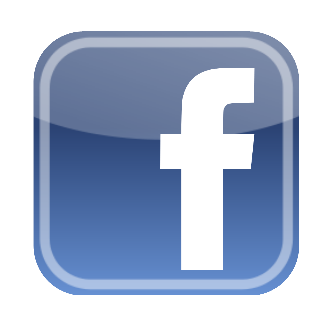 Kontaktinformācija:
VIAA ES Izglītības programmu departaments 

Sekojiet mūsu aktualitātēm:
 Mājas lapas: erasmusplus.lv vai erasmus-plus.lv 
 Twitter: @VIAA_LV un @ErasmusPlusLV
 Facebook: Erasmus+ Latvija
 YouTube: VIAAlv
 Flickr: VIAA konts

Mājas lapas jaunumi: 
Piesakieties: viaa.gov.lv mājas lapas jaunumu saņemšanai e-pastā
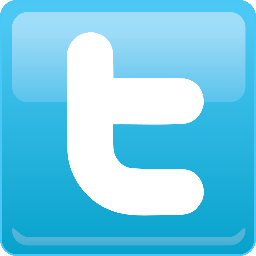 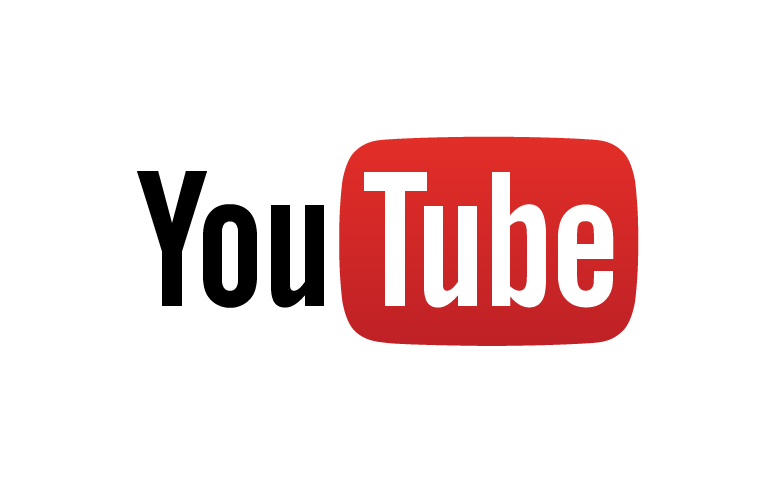